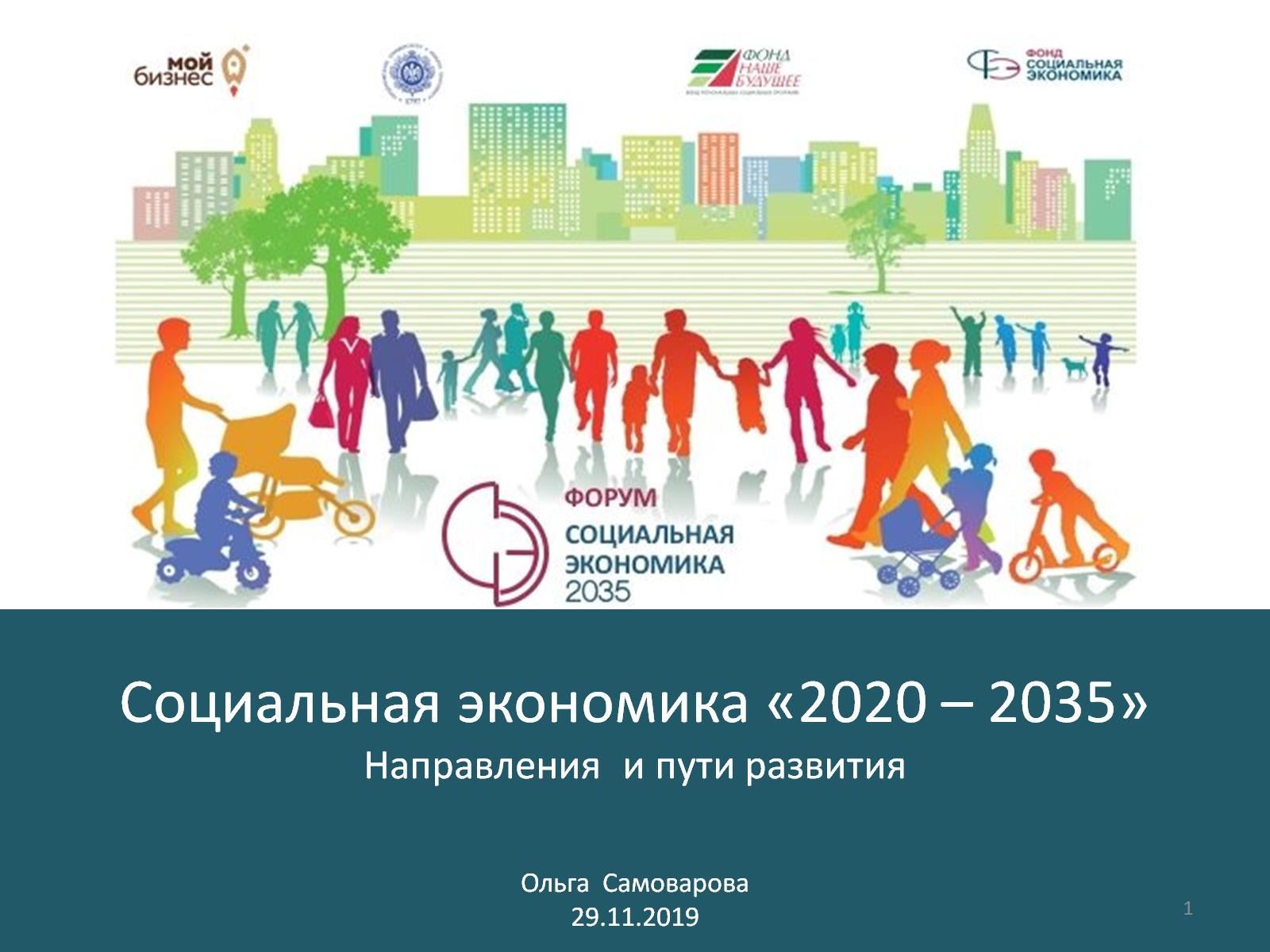 Социальная экономика «2020 – 2035»Направления  и пути развития Ольга  Самоварова29.11.2019
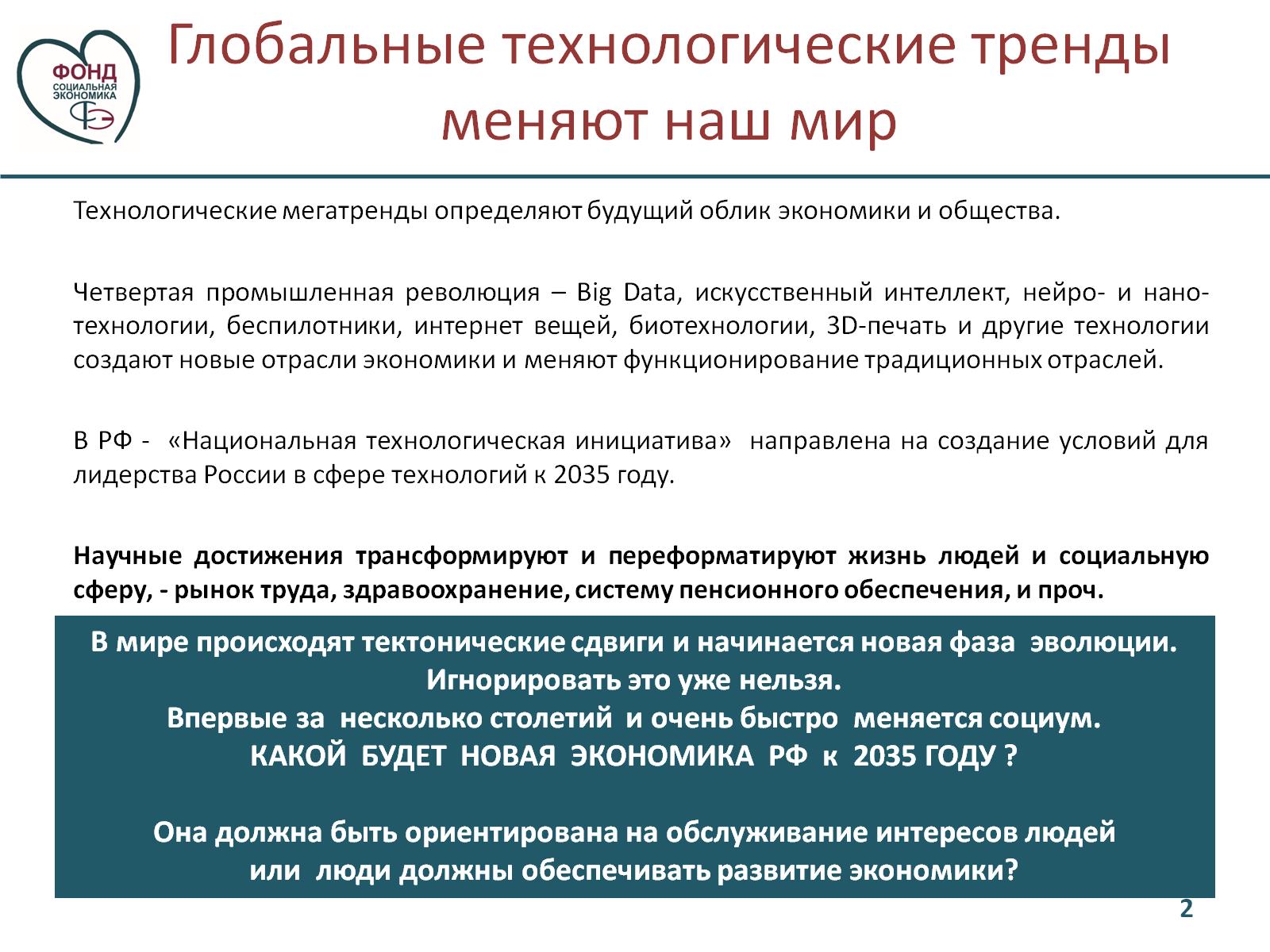 Глобальные технологические тренды меняют наш мир
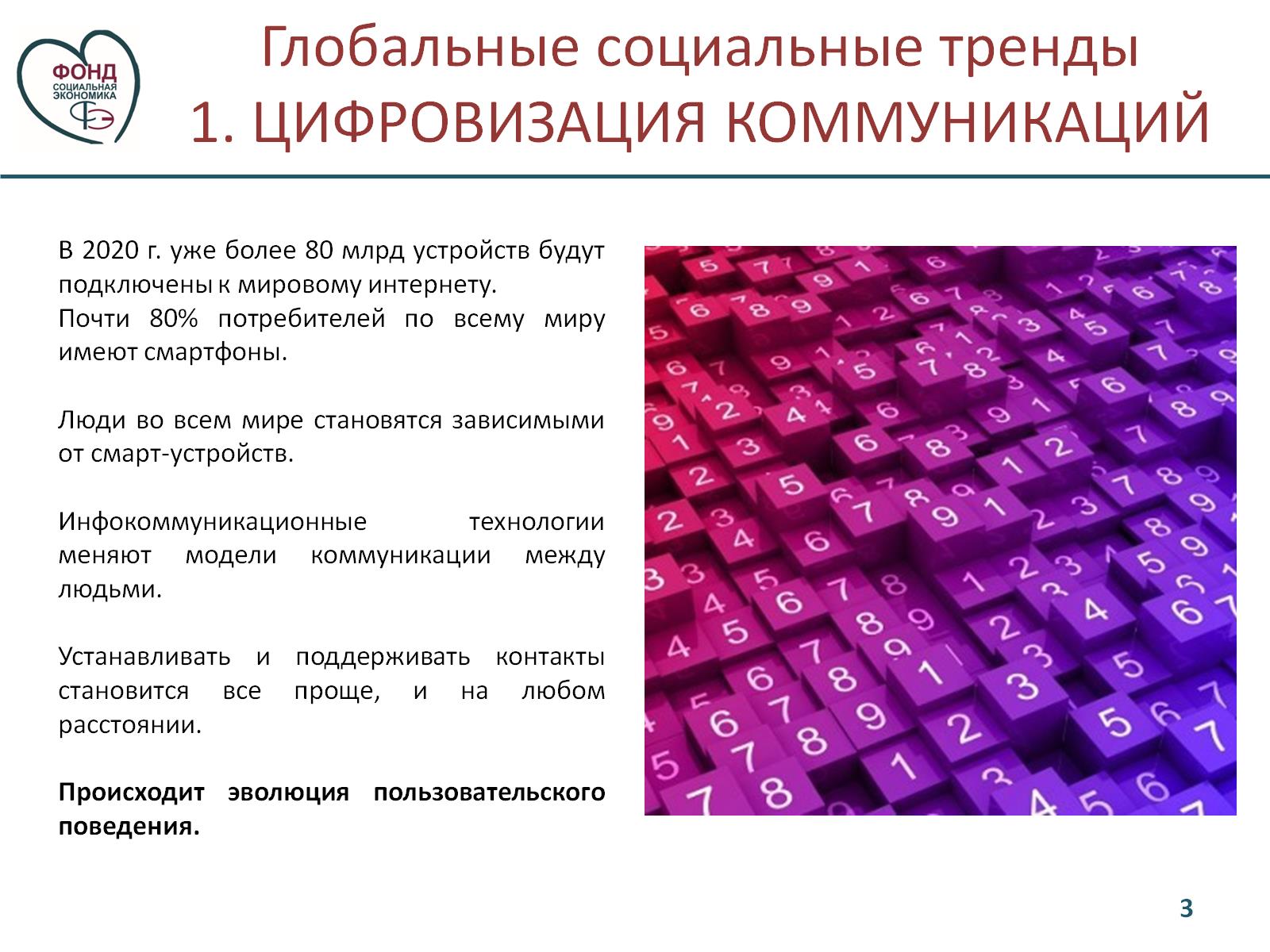 Глобальные социальные тренды1. ЦИФРОВИЗАЦИЯ КОММУНИКАЦИЙ
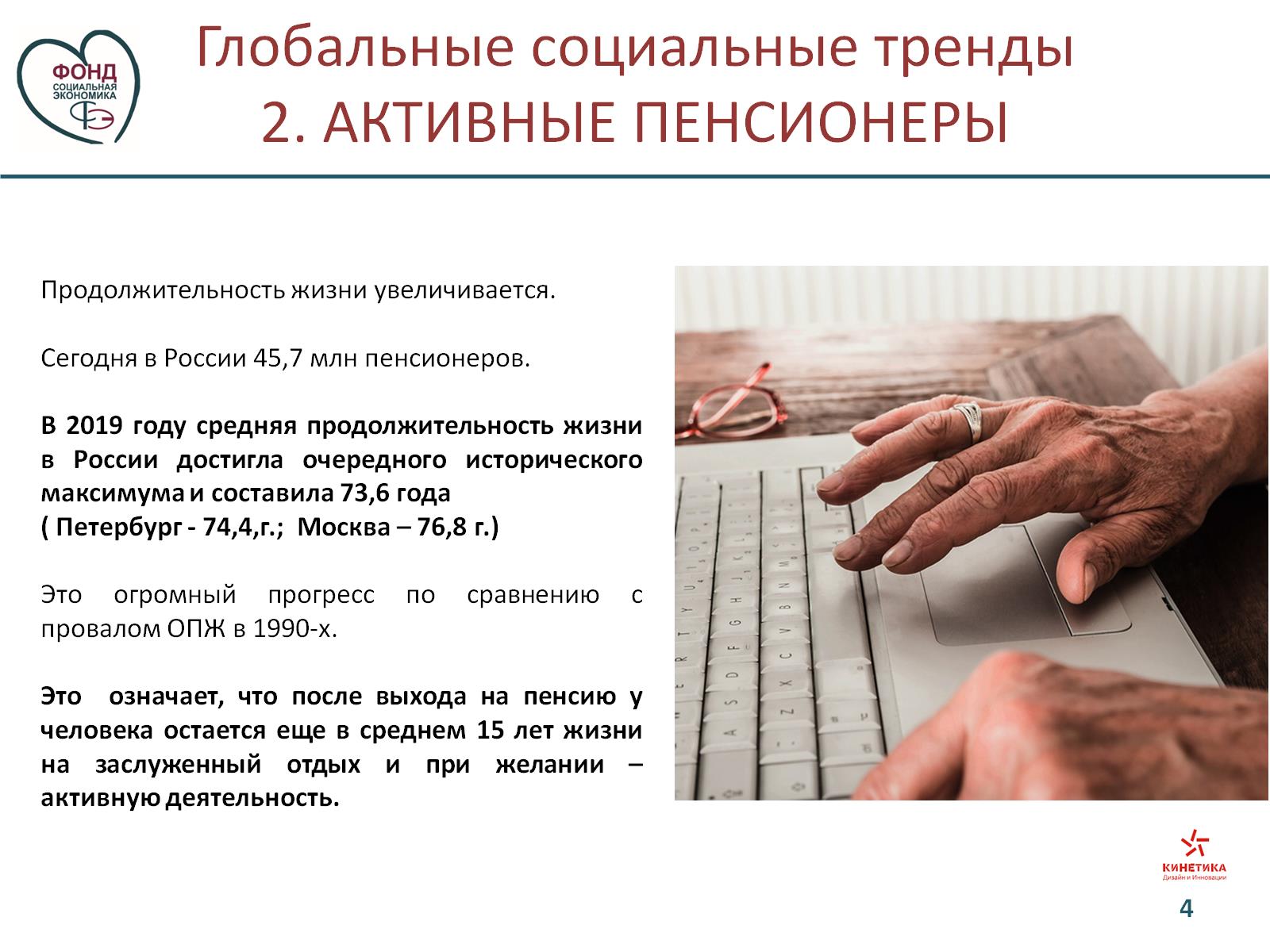 Глобальные социальные тренды2. АКТИВНЫЕ ПЕНСИОНЕРЫ
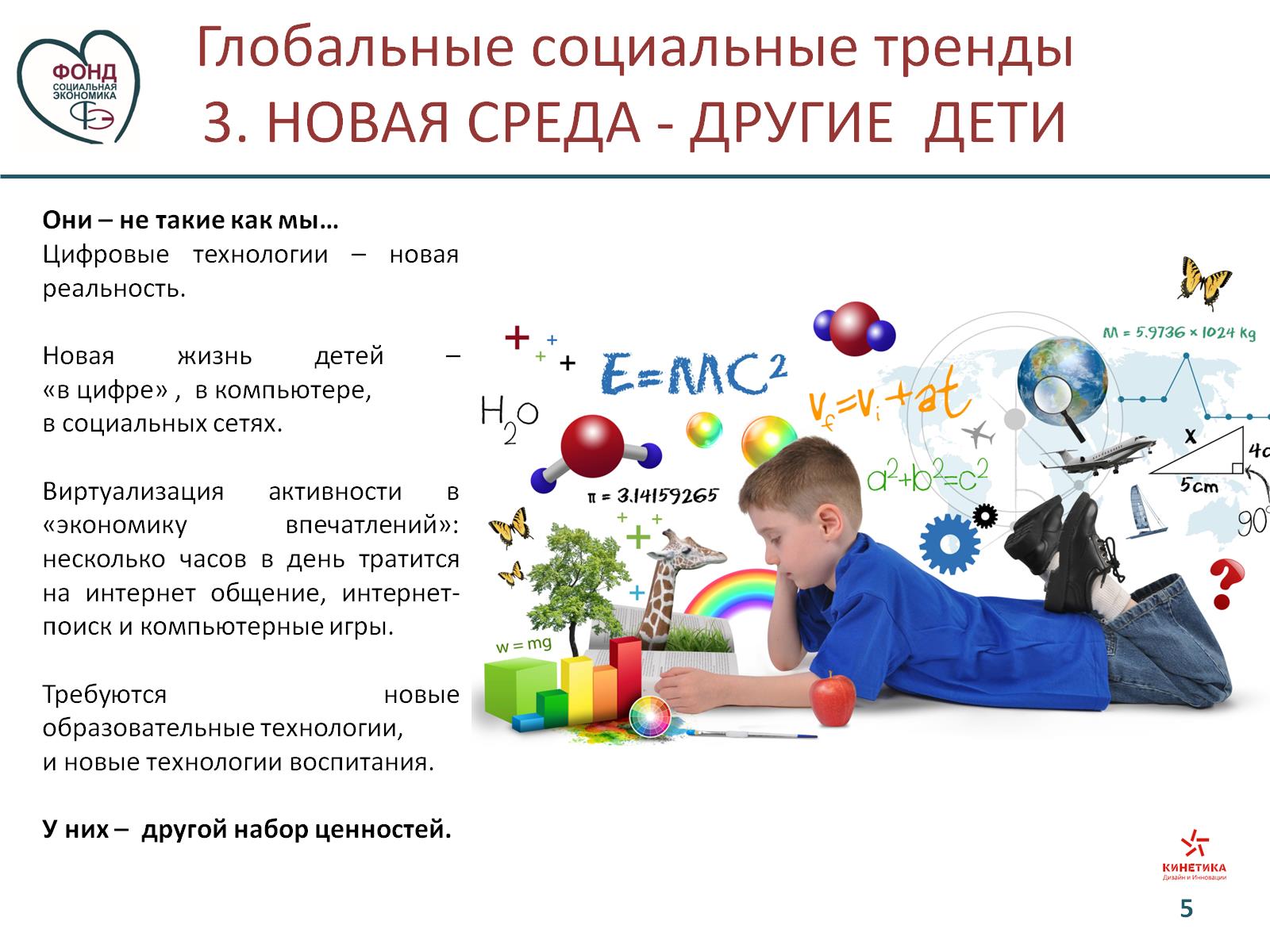 Глобальные социальные тренды3. НОВАЯ СРЕДА - ДРУГИЕ  ДЕТИ
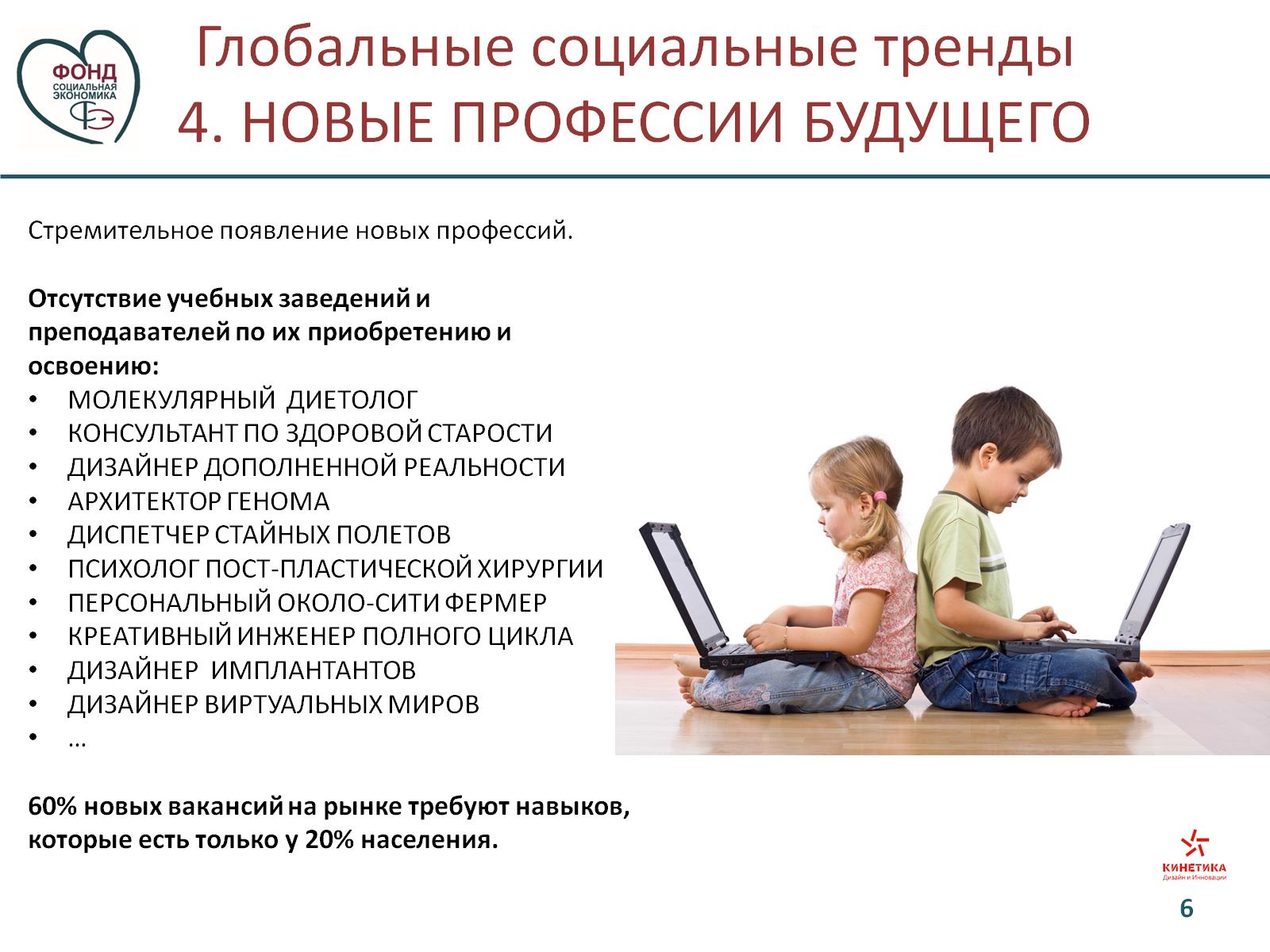 Глобальные социальные тренды4. НОВЫЕ ПРОФЕССИИ БУДУЩЕГО
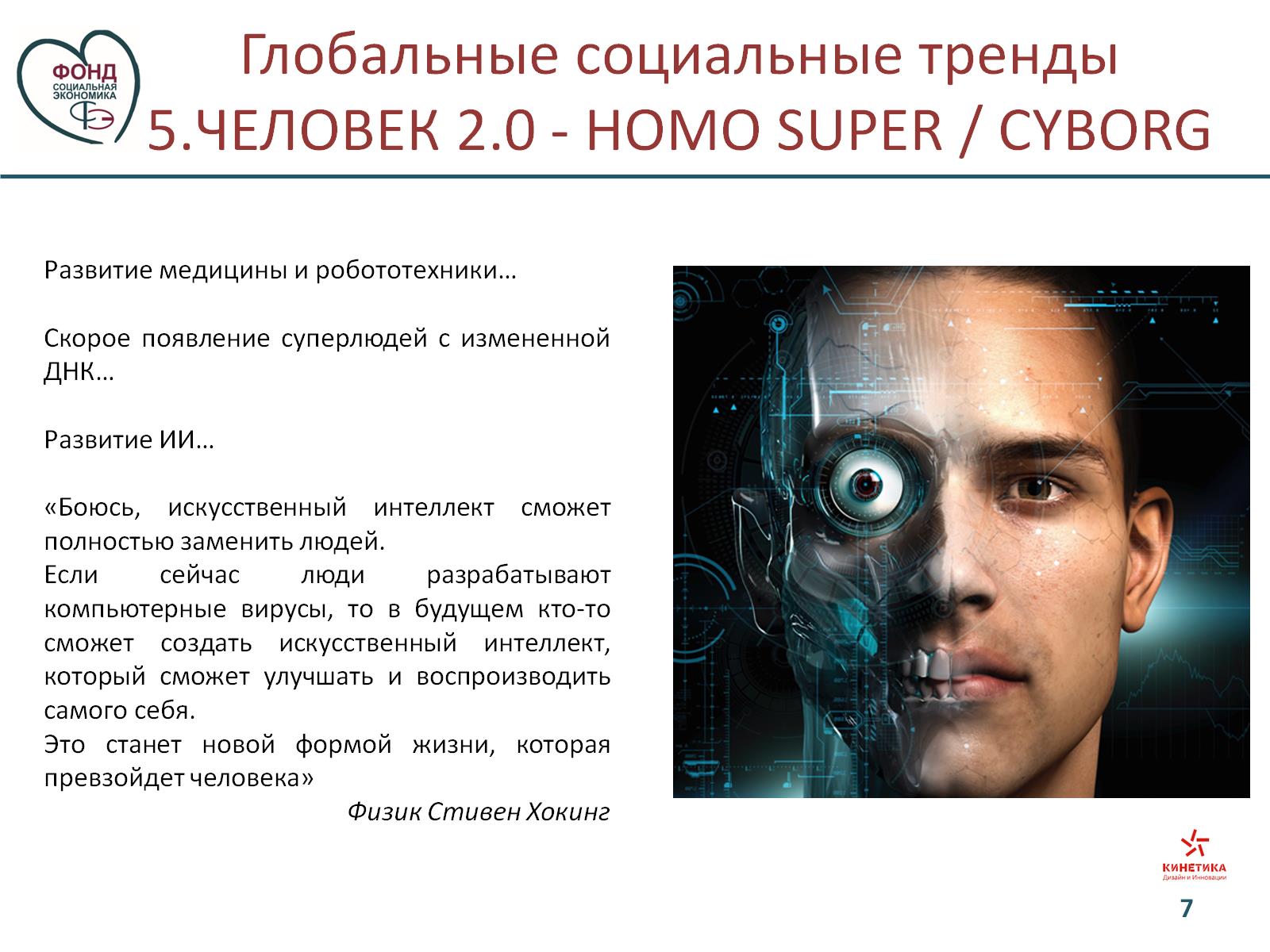 Глобальные социальные тренды5.ЧЕЛОВЕК 2.0 - HOMO SUPER / CYBORG
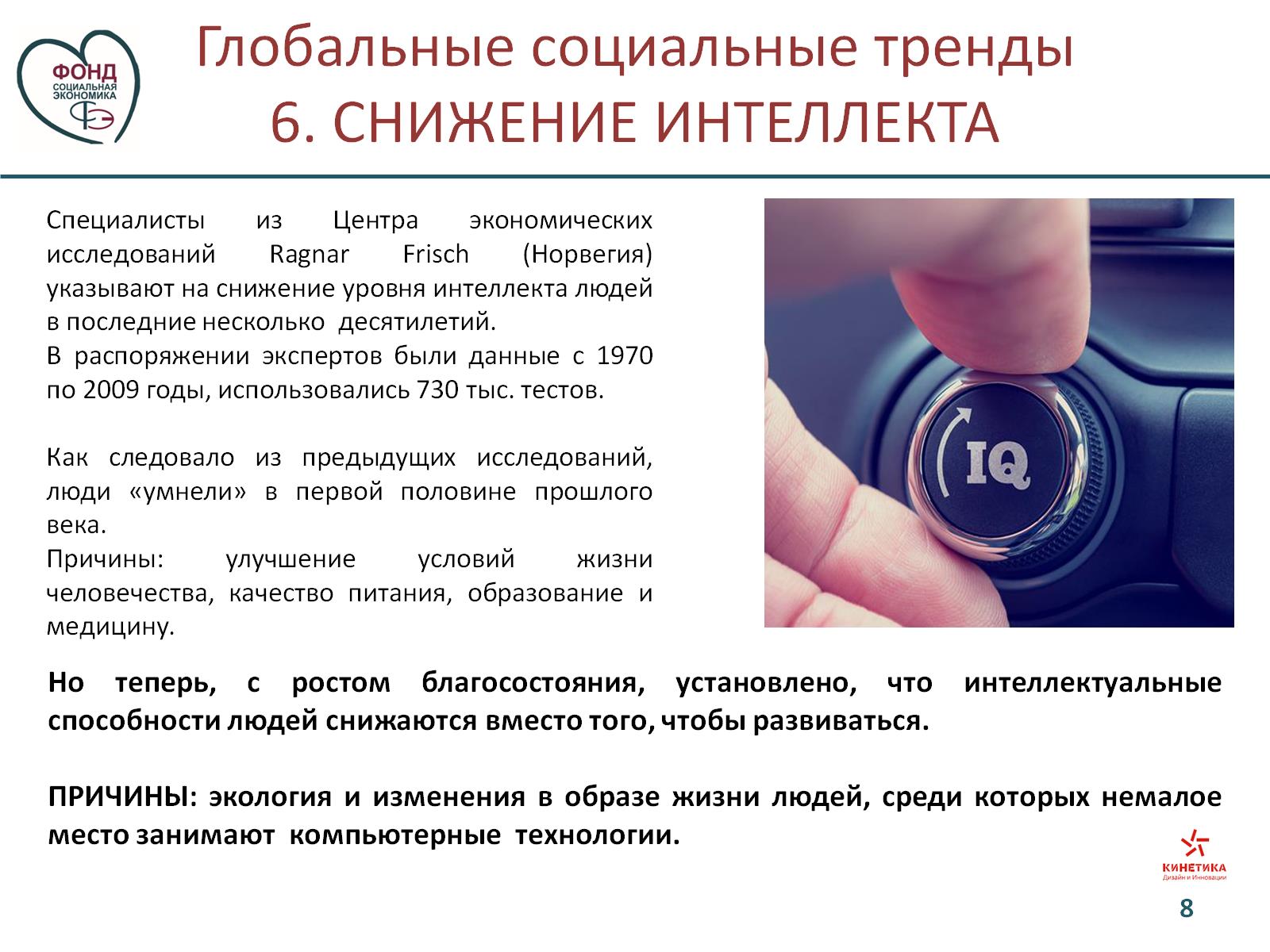 Глобальные социальные тренды6. СНИЖЕНИЕ ИНТЕЛЛЕКТА
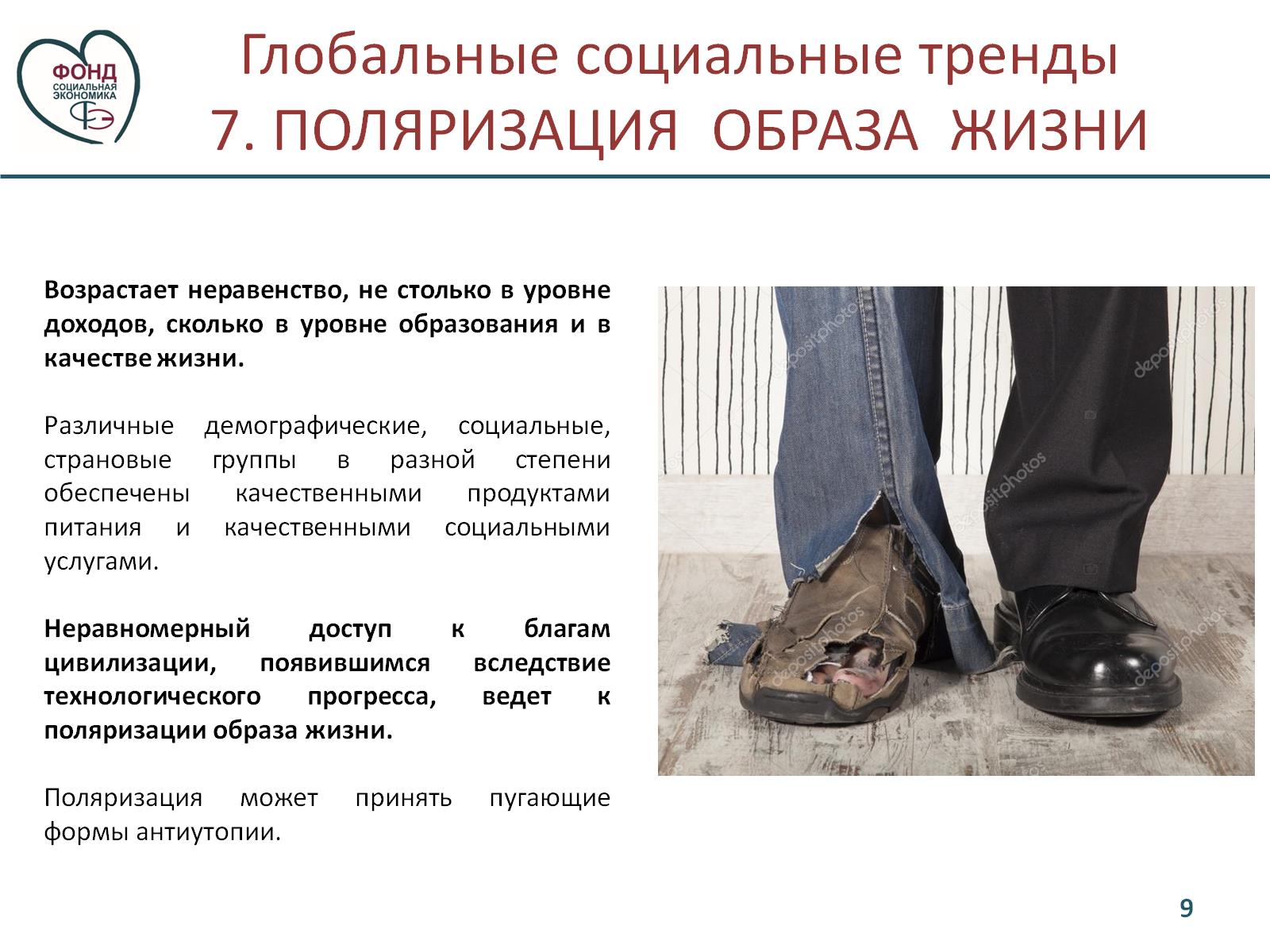 Глобальные социальные тренды7. ПОЛЯРИЗАЦИЯ  ОБРАЗА  ЖИЗНИ
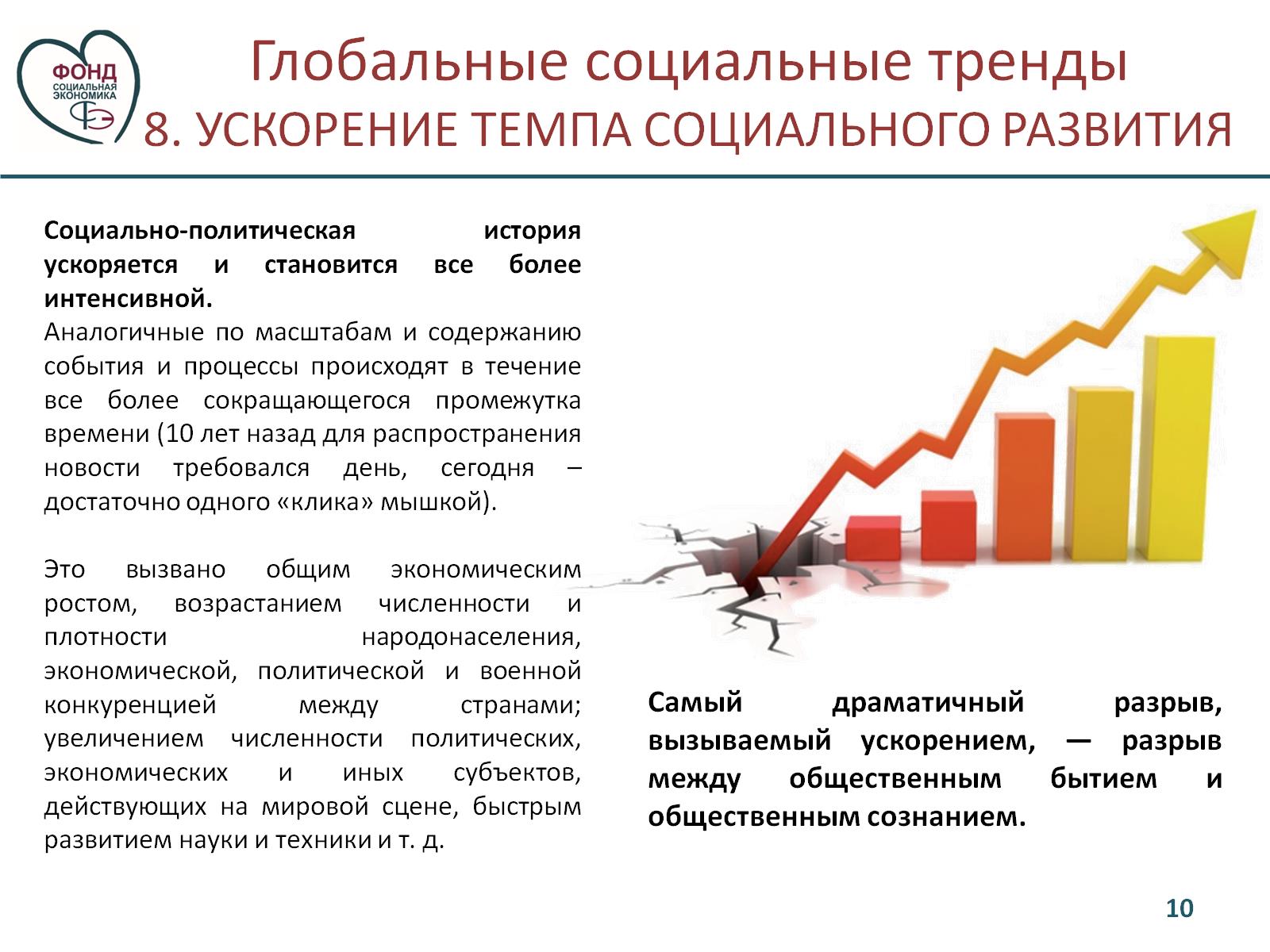 Глобальные социальные тренды8. УСКОРЕНИЕ ТЕМПА СОЦИАЛЬНОГО РАЗВИТИЯ
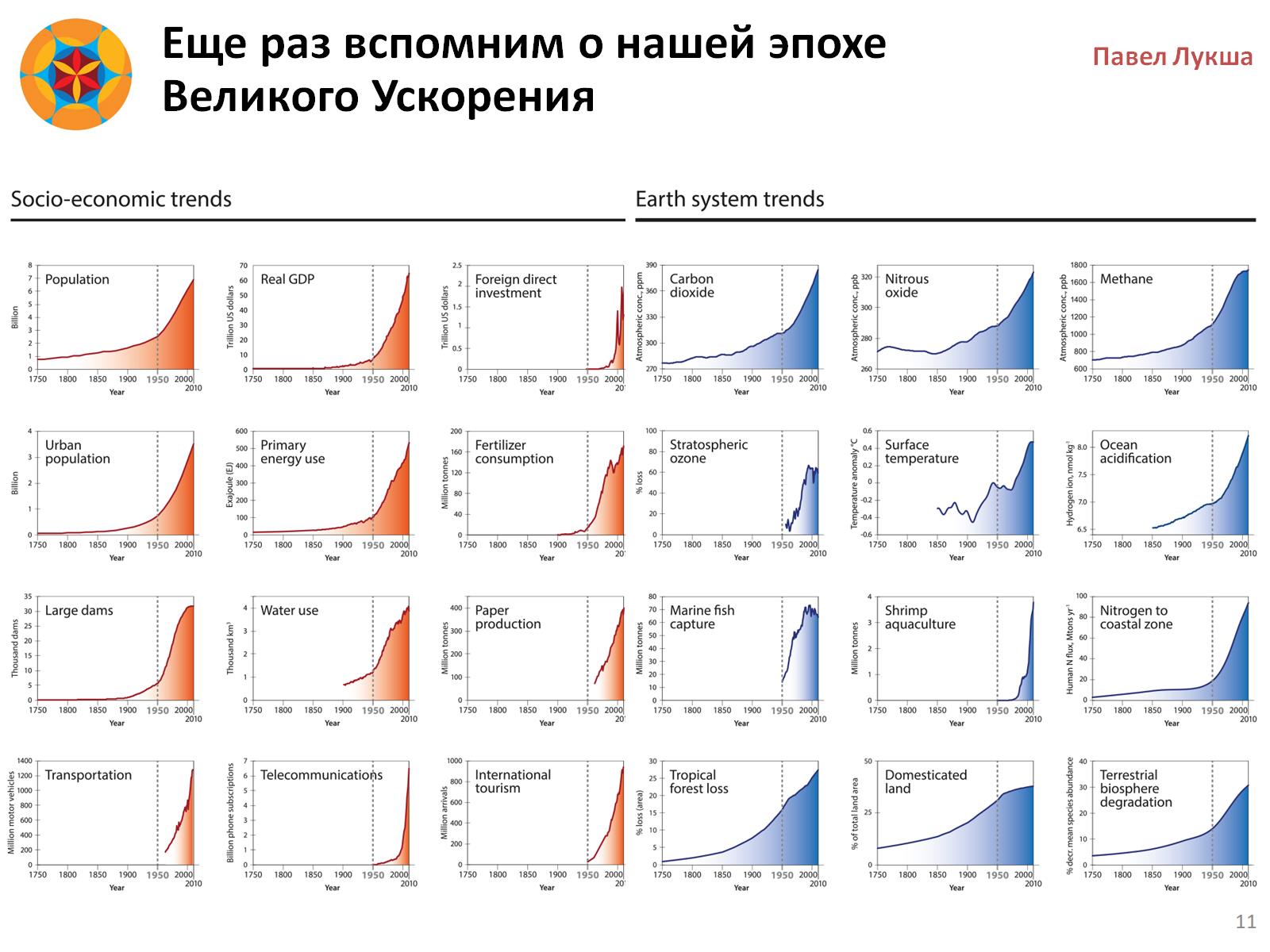 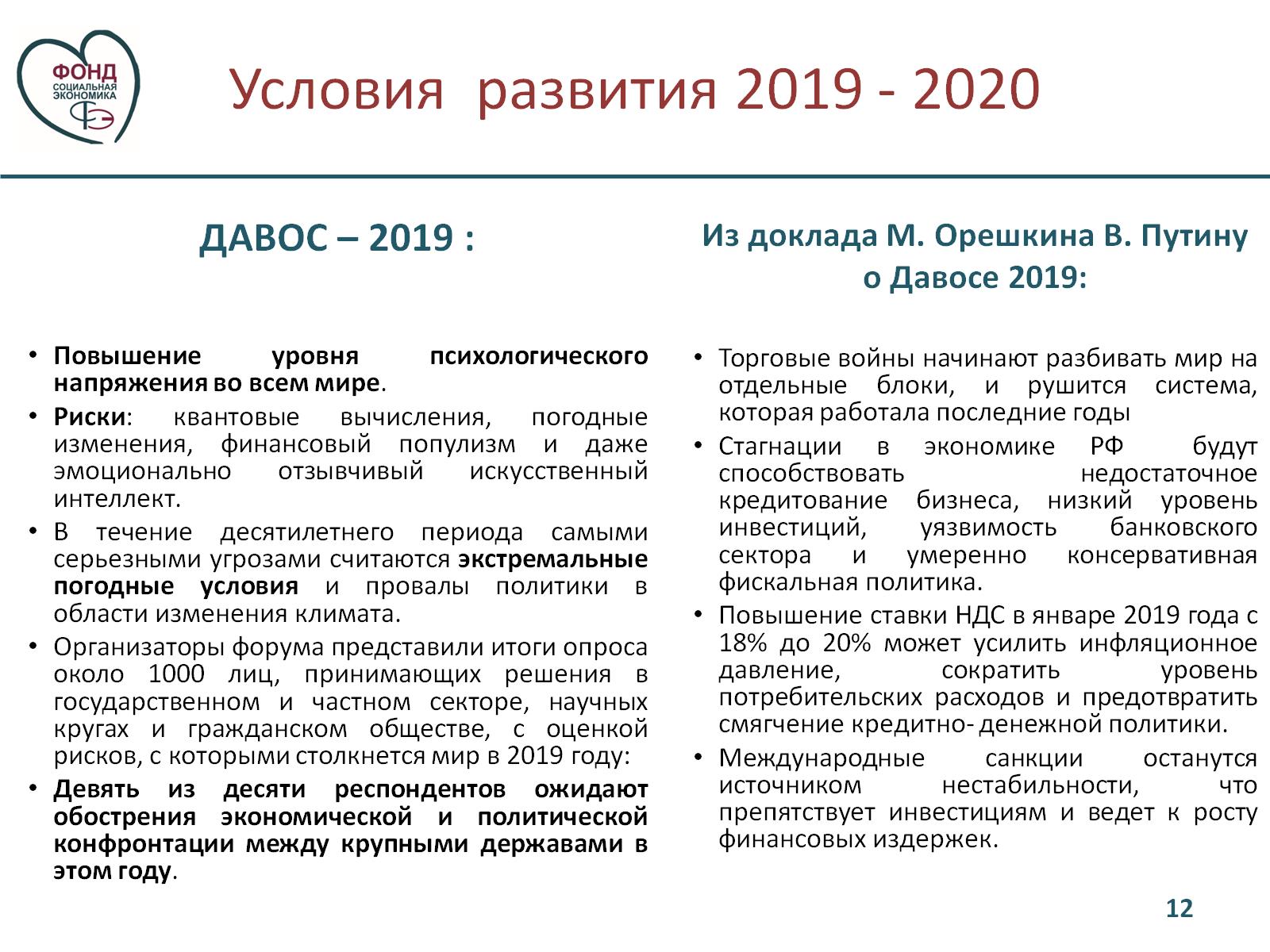 Условия  развития 2019 - 2020
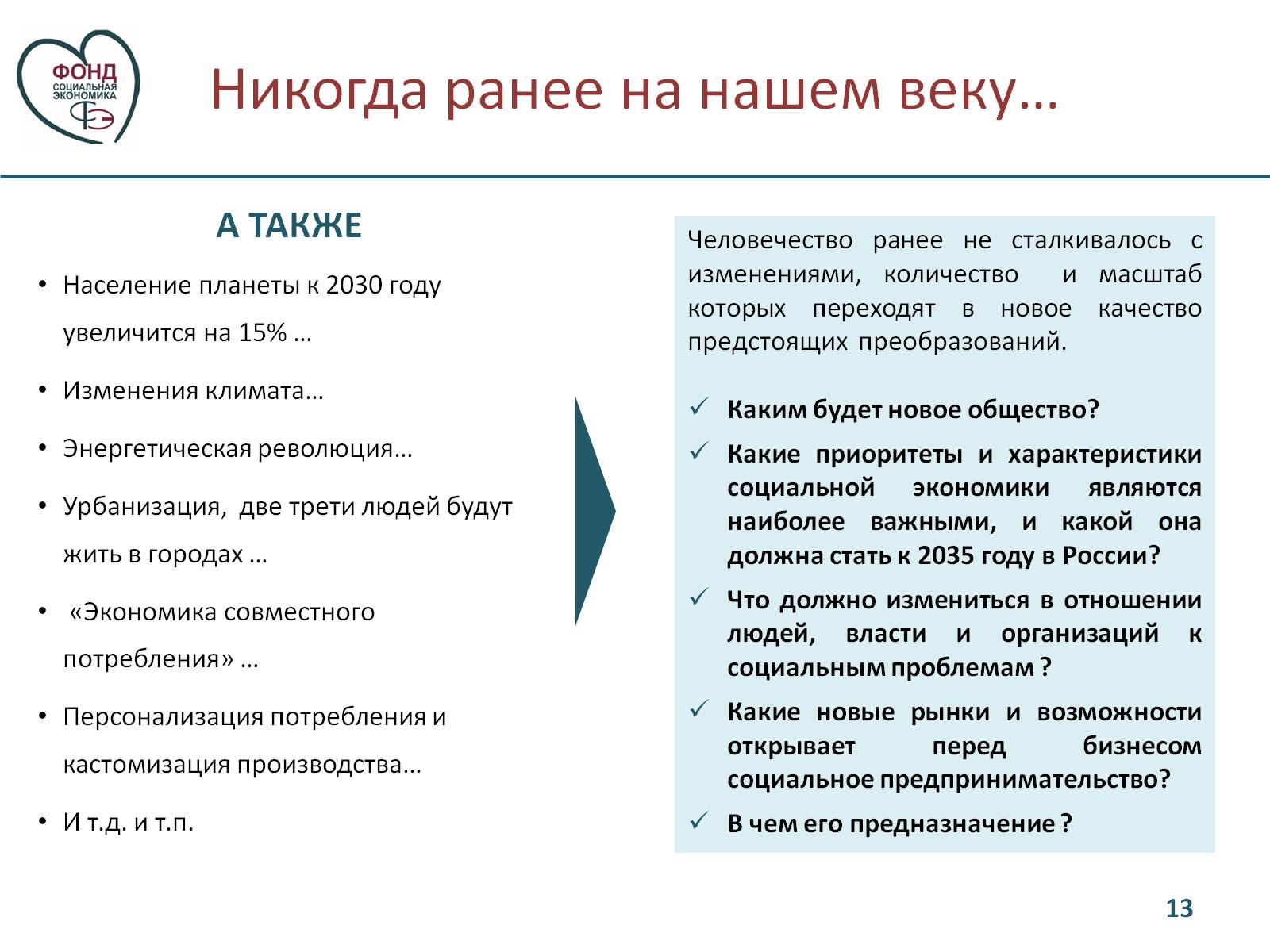 Никогда ранее на нашем веку…
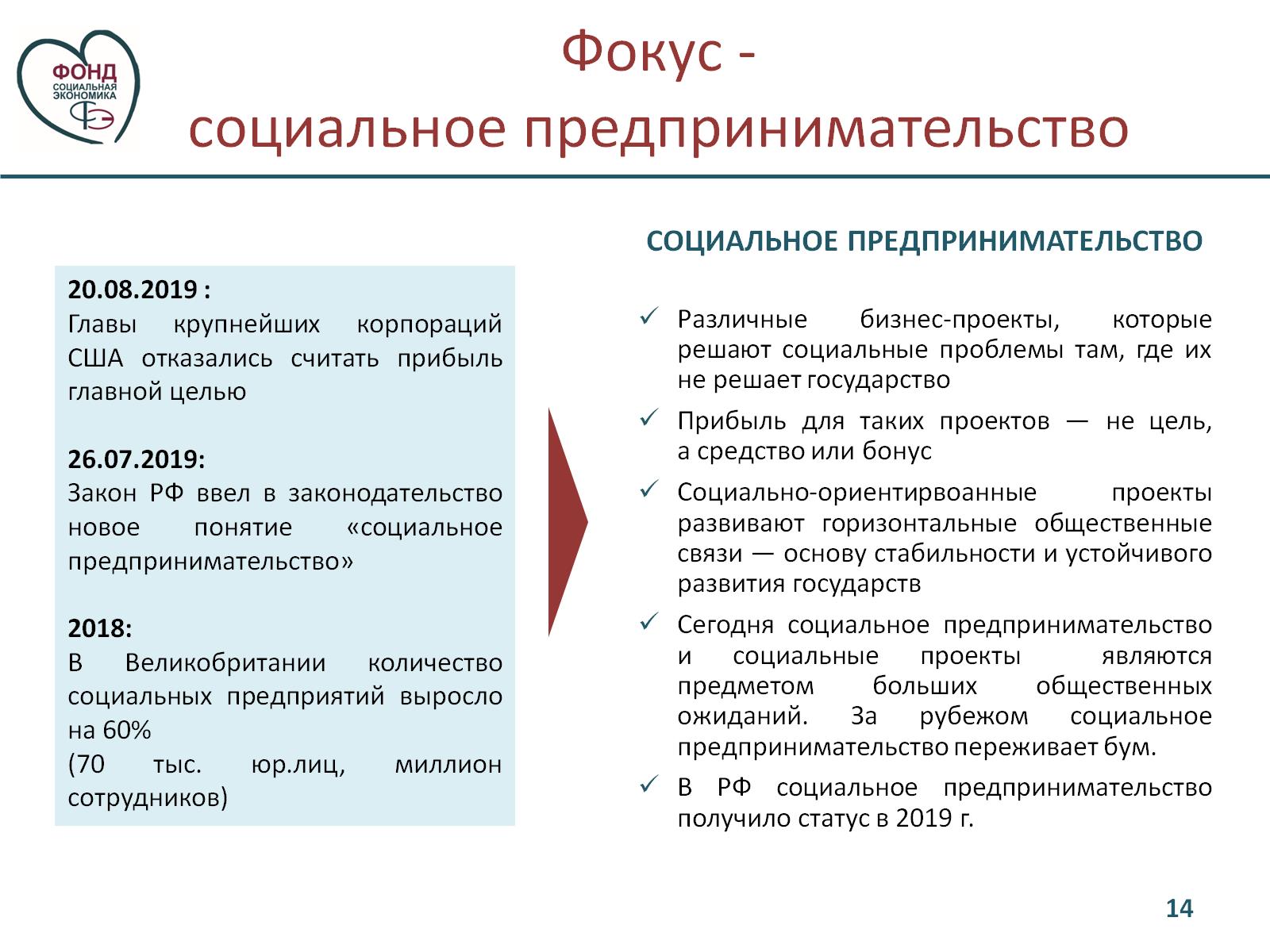 Фокус - социальное предпринимательство
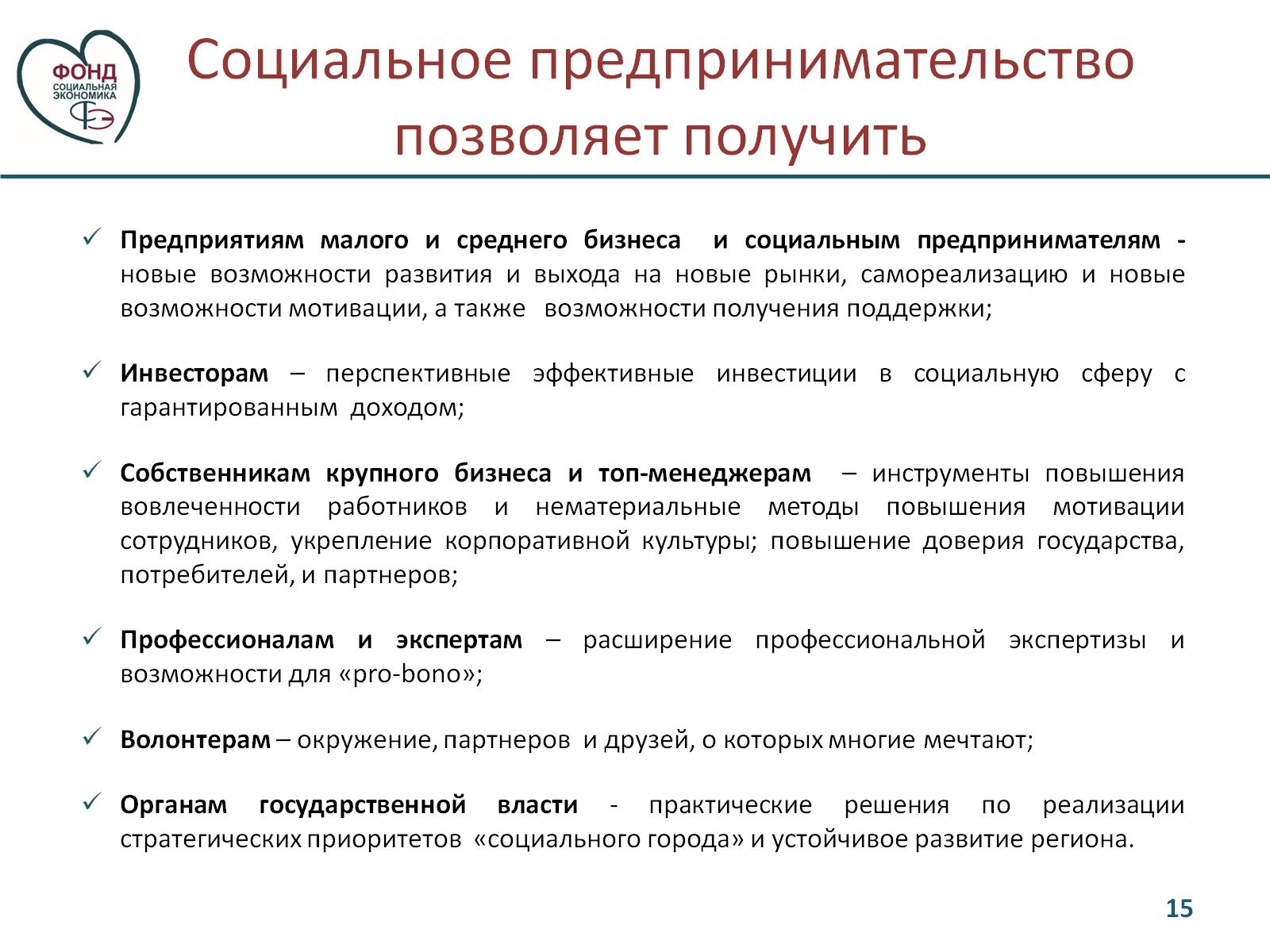 Социальное предпринимательствопозволяет получить
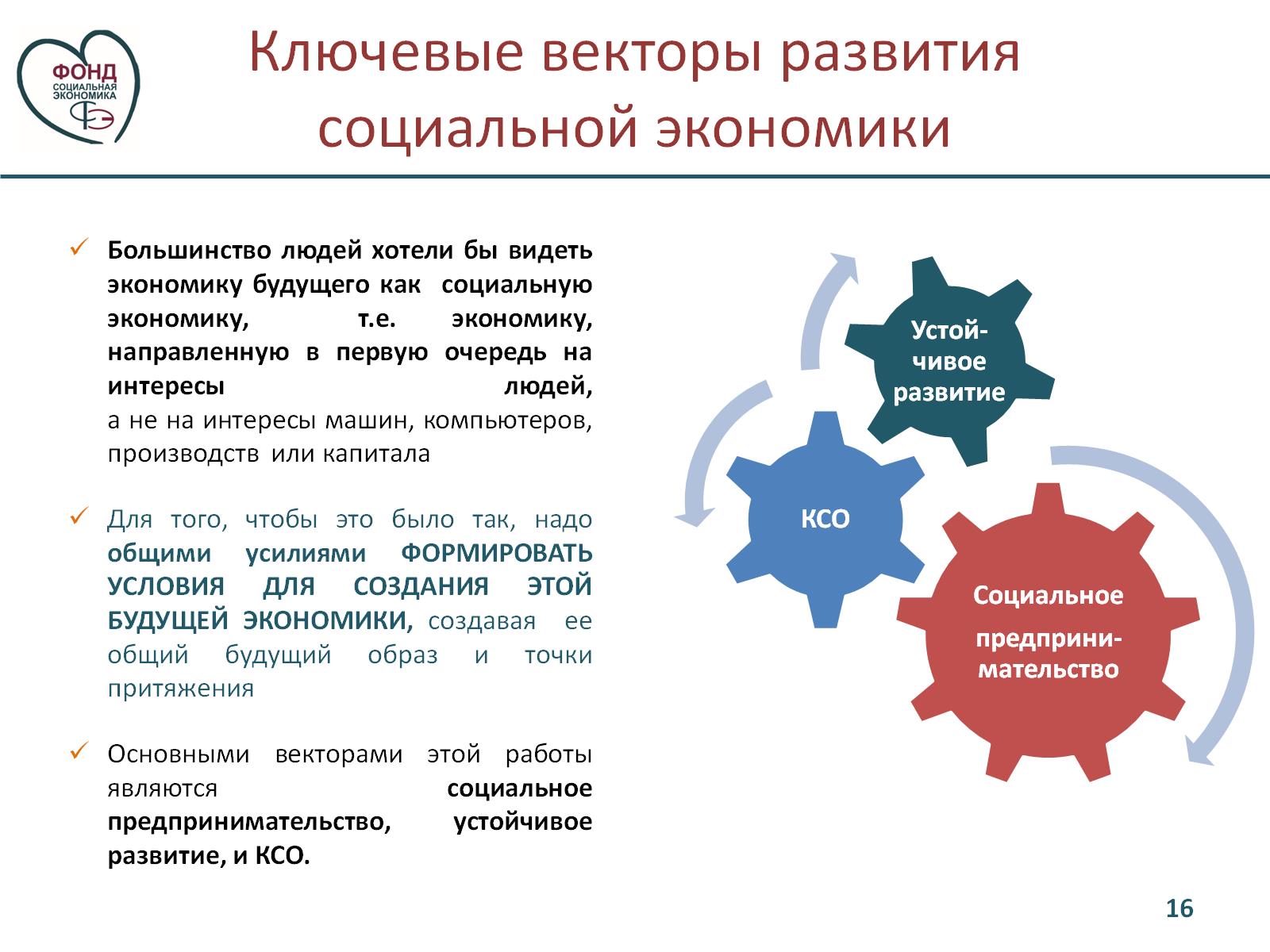 Ключевые векторы развития социальной экономики
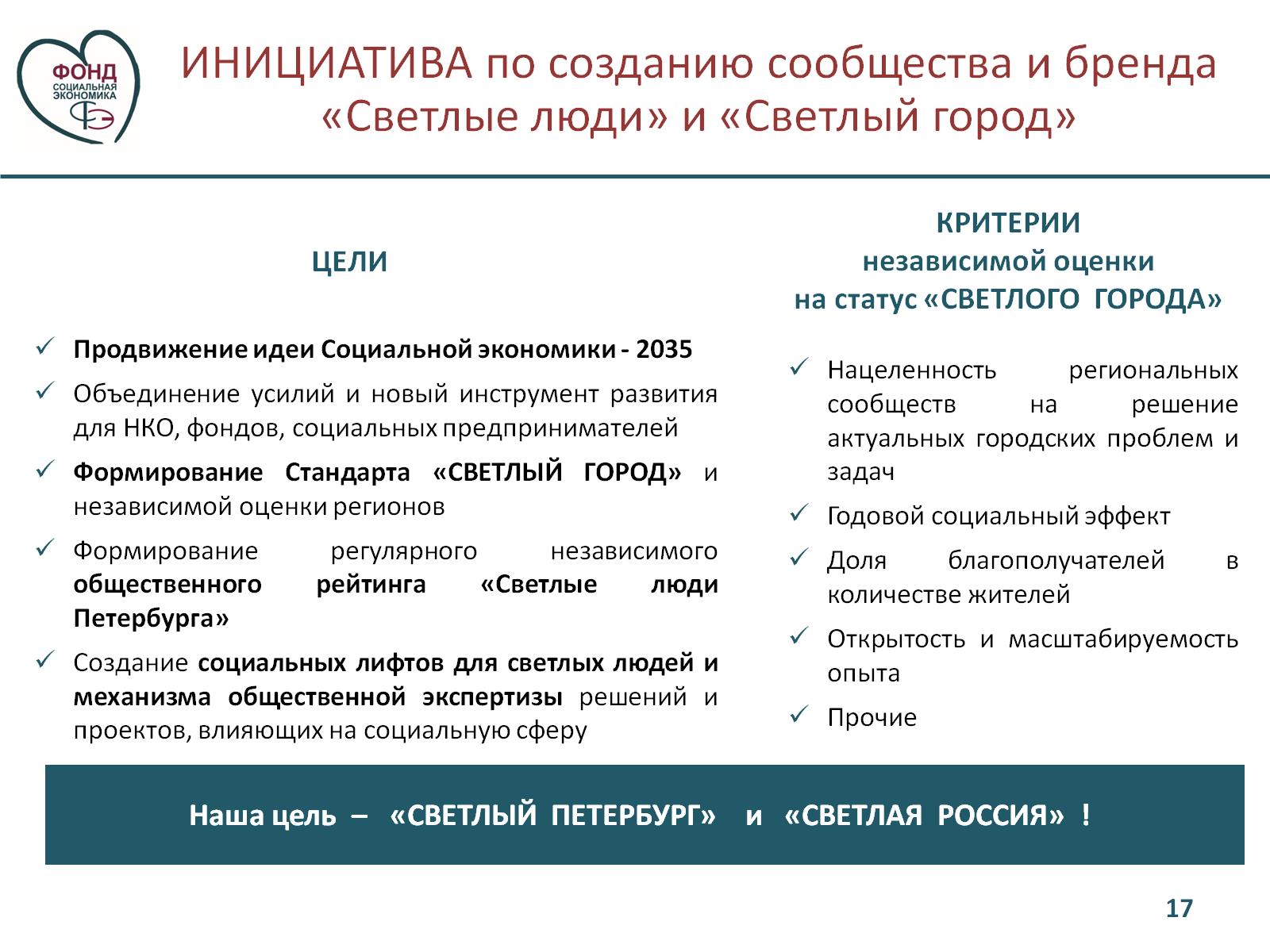 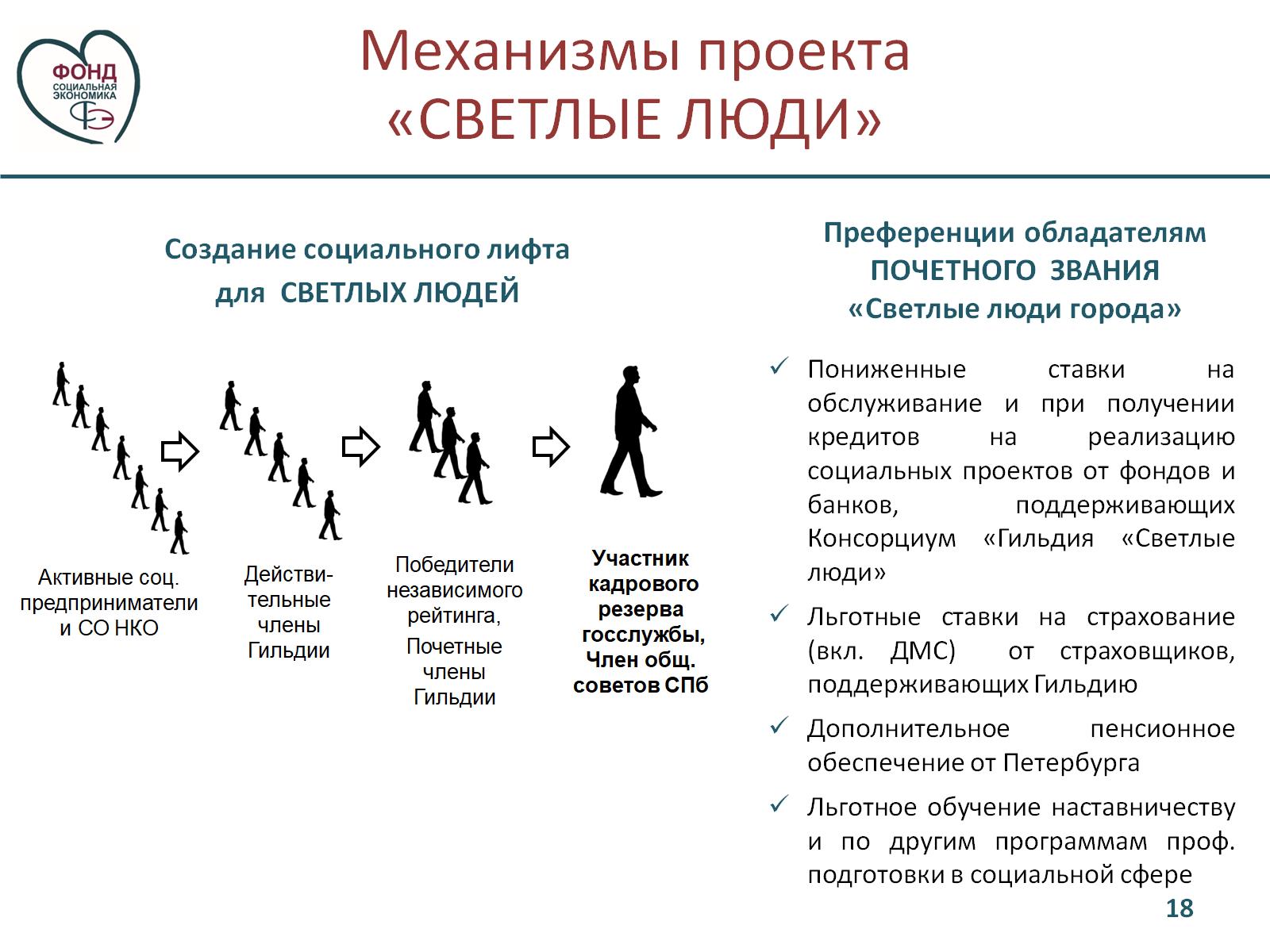 Механизмы проекта «СВЕТЛЫЕ ЛЮДИ»
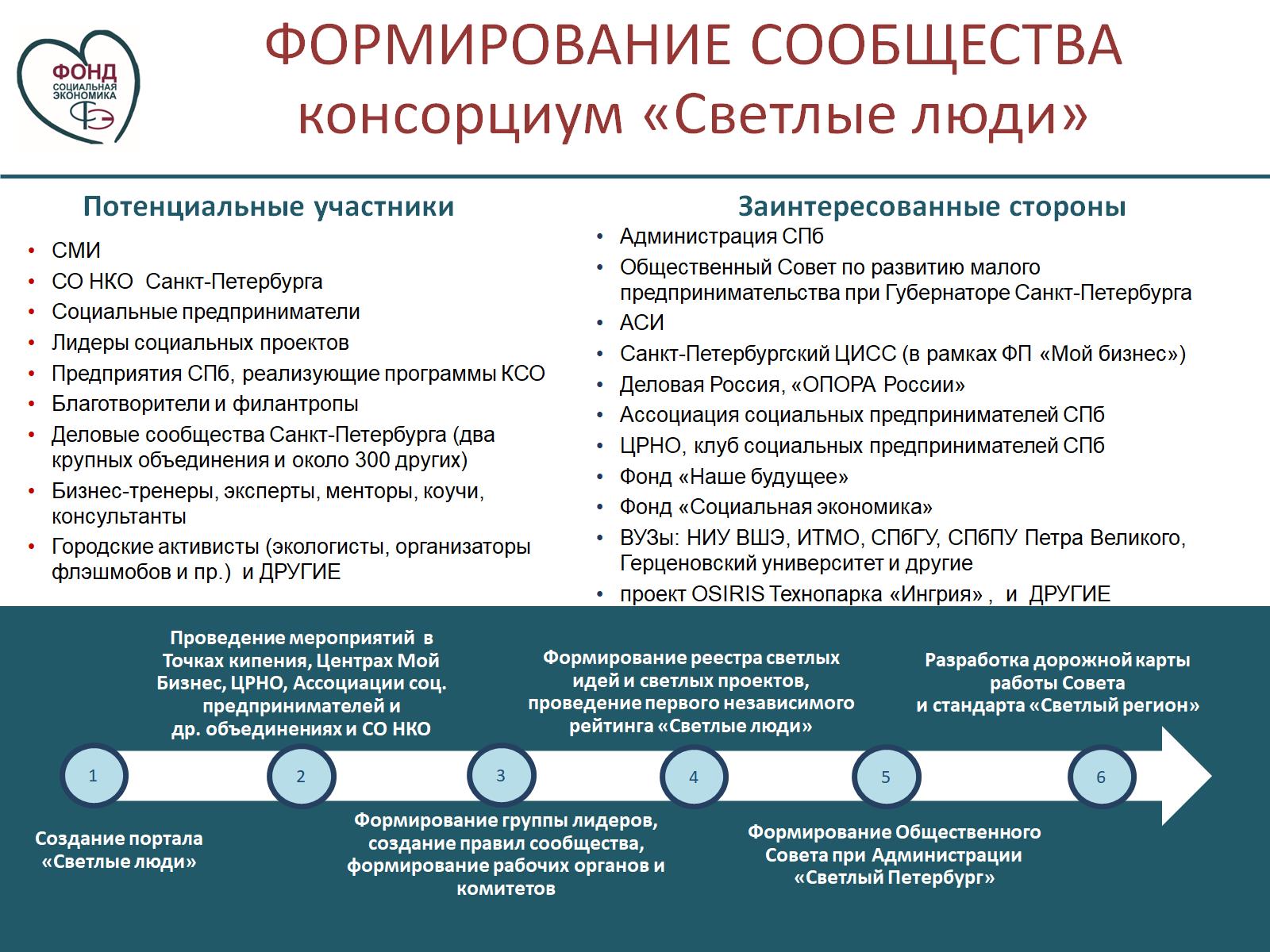 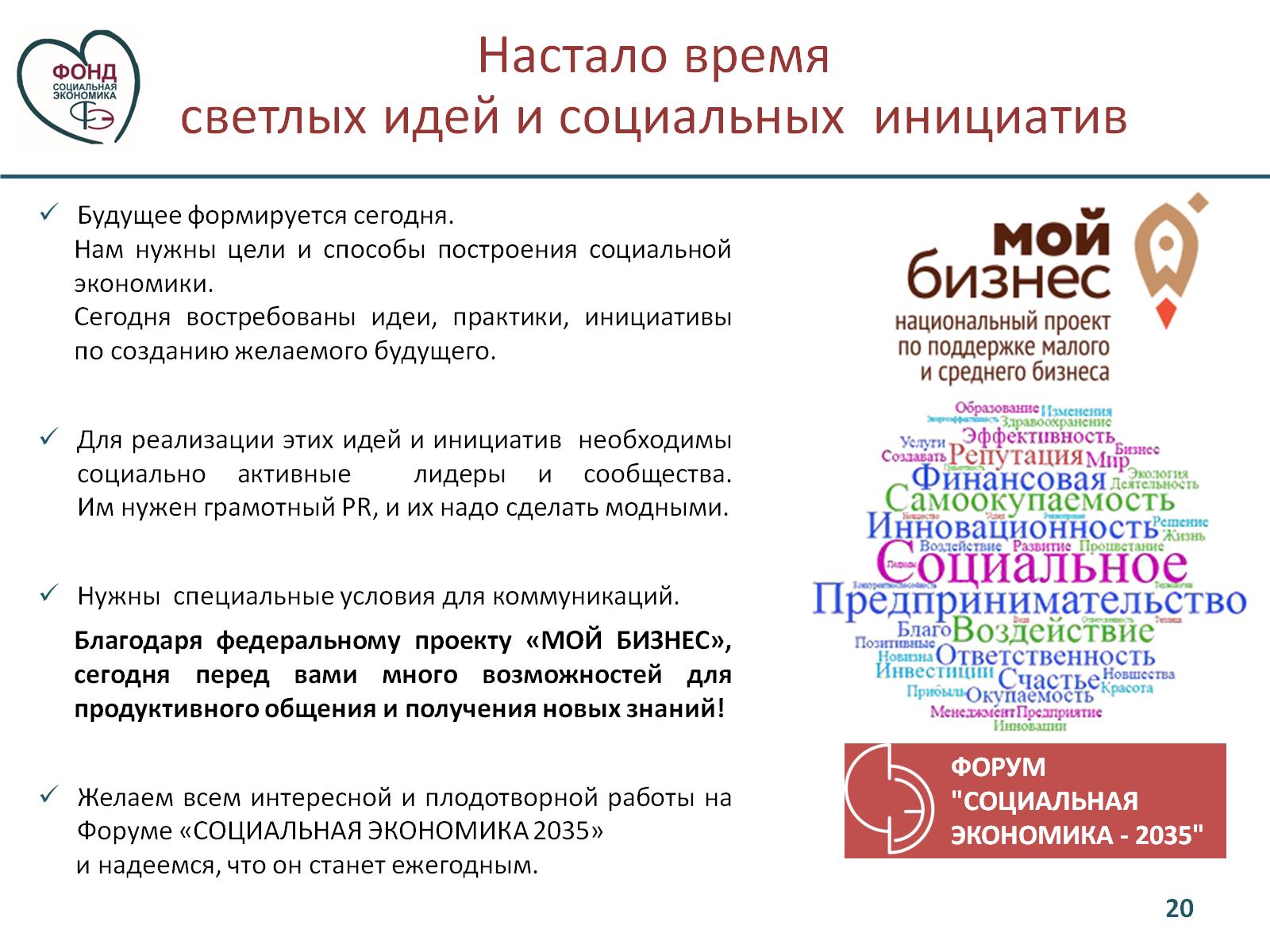 Настало время светлых идей и социальных  инициатив
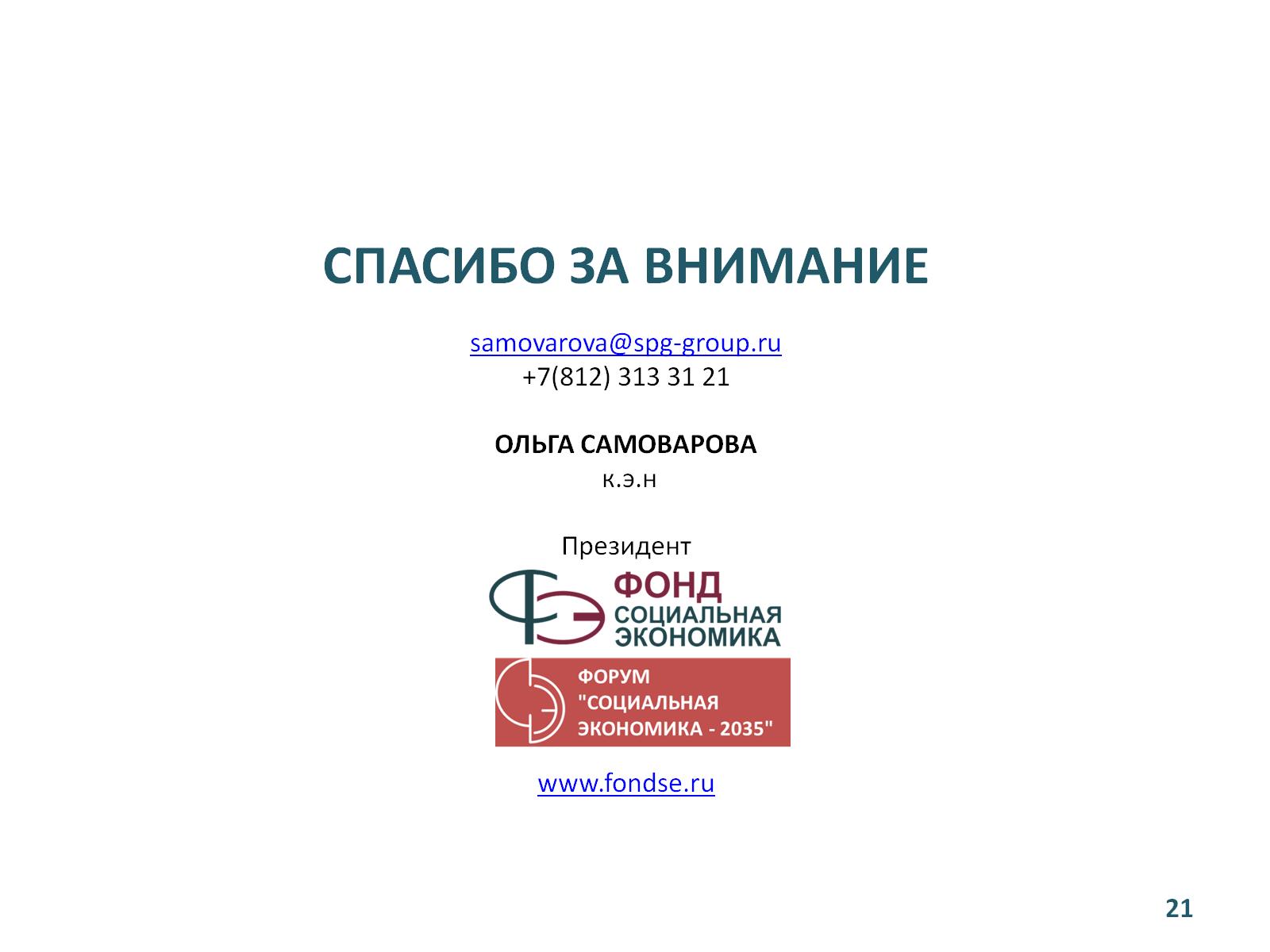